Национальный исследовательский университет
«Высшая школа экономики»
ПРОГРАММА РАЗВИТИЯ
и
возможности 
для административных сотрудников
И.Г. Карелина
Содержание
Вехи развития университета 
Программа развития
Основные цели программы 5:100 
Основные драйверы развития и успехи 
Возможности для административных сотрудников
2
Высшая школа экономики: этапы развития
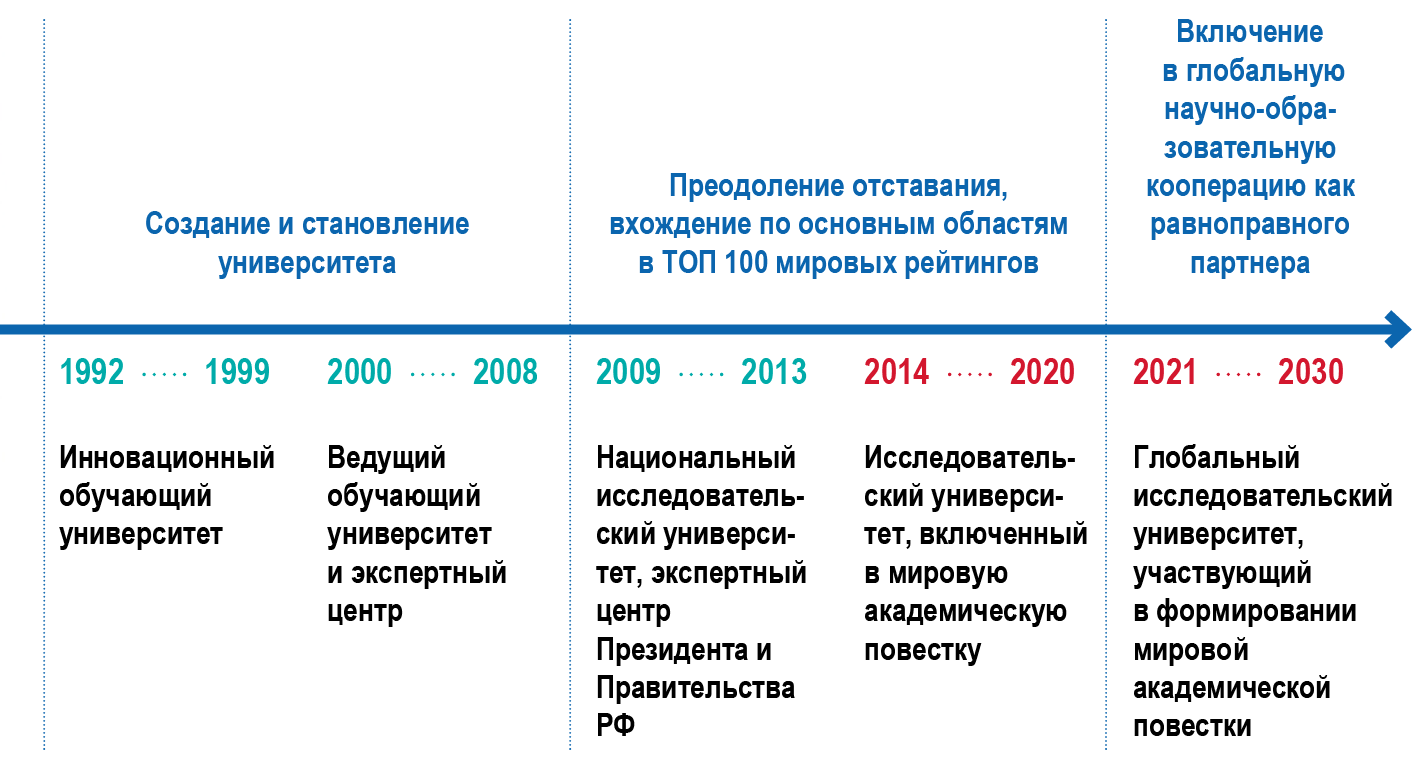 3
Высшая школа экономики: рывок с низкого старта
«История ВШЭ уникальна для мировой системы высшего образования. Мир не знает прецедента, когда за 20 лет университет, возникший в развитой системе высшего образования, становится одним из ее лидеров»
	Филип Альтбах, руководитель Центра исследований 	международного высшего образования Бостонского колледжа
1993 год 




 
2013 год
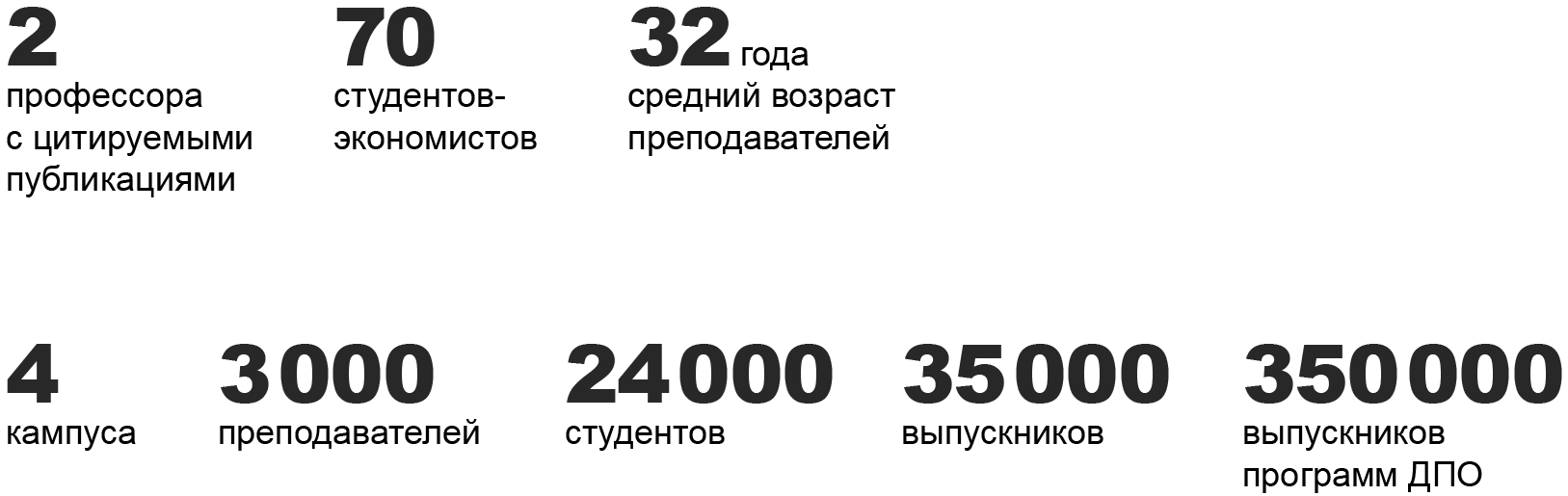 4
Высшая школа экономики: 2014
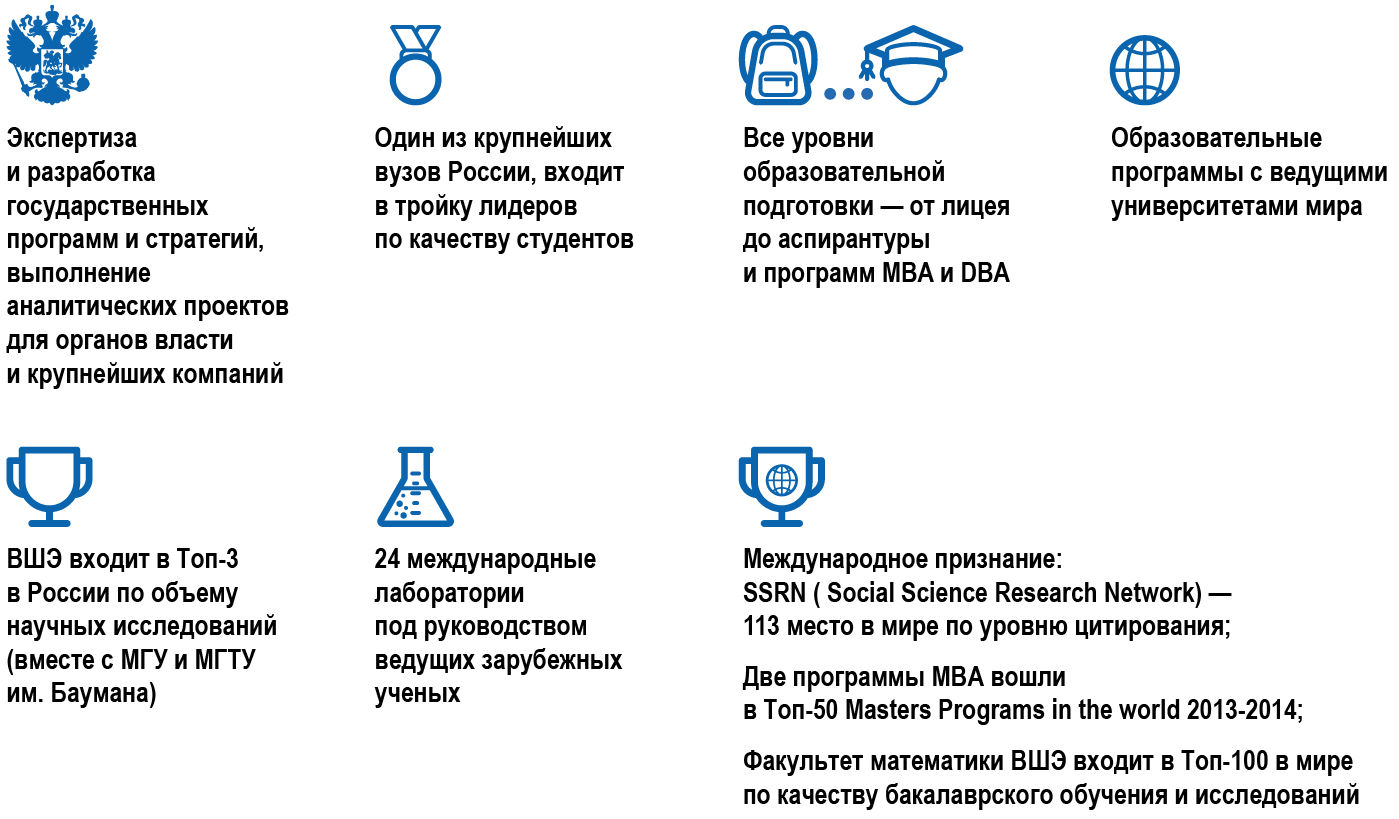 5
Программа развития ВШЭ
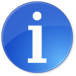 Программа развития НИУ ВШЭ - это план действий, который призван обеспечить вхождение университета в число ведущих научно-образовательных центров мира и тем самым внести значительный вклад в развитие российского и глобального сообщества.
Охватывает все виды деятельности университета: 
образование, научные исследования, кадровую политику, развитие инфраструктуры, распространение передовых знаний и практик в области социально-экономических наук.
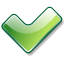 6
Цель Программы развития ВШЭ
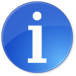 Цель : создать на базе ВШЭ передовой научно-образовательный, аналитический, консалтинговый и проектный центр  мирового класса в области социально-экономических наук, осуществляющий значительный практический вклад в инновационное развитие и глобальную конкурентоспособность России
Основной индикатор успешности Программы развития: 
конкурентоспособность университета по отношению к ведущим мировым научно-образовательным центрам в области экономических и социальных наук

Управление программой развития осуществляется на принципах открытости и коллегиальности. В качестве внешних наблюдателей и экспертов выступают ведущие представители мирового академического сообщества, федеральных и муниципальных органов власти России, бизнеса и общественности.
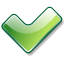 7
Программы развития ВШЭ
Программа развития ВШЭ на 2009 - 2015 г. и до 2020 г.         Программа развития ВШЭ до 2030 г.
http://strategy.hse.ru/program20
Программа повышения конкурентоспособности среди ведущих мировых научно-образовательных центров (5-100)  /  2013-2020  
http://strategy.hse.ru/Concurent_2013
	2013 – 2014: 9 596 млн руб., в т. ч. 1 542,4 млн руб. государственная  поддержка
	2015 – 2017: 12 427 млн руб., в т. ч. 2 850 млн руб. государственная  поддержка (план)
	2018 – 2020: 10 094 млн руб., в т. ч. 2 850 млн руб. государственная  поддержка (план)

Программа развития инновационной инфраструктуры (ПРИИ) / 2010-2012
http://strategy.hse.ru/infr
	
Программа развития ВШЭ как национального исследовательского университета (НИУ) / 2009 - 2018 http://strategy.hse.ru/program18 
	Государственная поддержка  -  1541,177 млн руб. (до 2013 г.)
	Собственные средства -  358,603 млн руб.

Инновационная образовательная программа (ИОП) / 2006-2008 
http://www.hse.ru/org/hse/innovation/
	Общее финансирование – 556 млн руб.
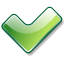 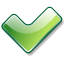 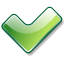 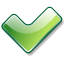 8
Стратегическая цель программы 5-100
Международное признание НИУ ВШЭ как ведущего исследовательского университета
Позиции НИУ ВШЭ в рейтингах вузов в 2013-2014
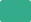 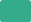 Исследования. Основные драйверы
по итогам 2014 г.
22 международные лаборатории (10 новых в 2014) 
2 журнала в WoS и Scopus
2 центра передовых исследований
22% международных экспертиз в общем потоке экспертизы
14 англоязычных серий препринтов, в базах данных Social Sciences Research Network и РИНЦ
Образование. Основные драйверы
по итогам 2014 г.
33 программы двойных дипломов
13 магистерских программ на английском
13 открытых онлайн курсов (MOOCs)
13 аспирантских школ 
68 аспирантов в академической аспирантуре
Таланты. Основные драйверы
по итогам 2014 г.
Летний университет ВШЭ для иностранных студентов и PhD из зарубежных университетов
Программы изучения русского языка как иностранного
Олимпиады и конкурсы для зарубежных школьников, студентов и выпускников
508 школьников обучается в Лицее НИУ ВШЭ в 2014-2015 учебном году
Управление. Основные драйверы
по итогам 2014 г.
9 мега-факультетов
Система образовательных департаментов
Управление образовательным процессом по модели «управляющий комитет / исполнительный менеджер»
Кадры. Основные драйверы
по итогам 2014 г.
32 НПР принято по процедуре международного рекрутинга (почти в 3 раза больше, чем в 2013 году)
22 исследователя принято на Post-doctoral Fellowships
Новая модель открытого конкурса ППС
Контракты для преподавателей с дифференцированием учебной нагрузки в зависимости от научной продуктивности
565 НПР прошли повышение квалификации и стажировки за рубежом
Средняя заработная плата преподавателей 98,9 тысяч рублей в месяц (177% от средней заработной платы по Москве)
5-100: Стратегическая инициатива 4 «Кадры исследовательского университета»
реализация целевых программ повышения квалификации для административных работников
обеспечение регулярной оценки качества работы административного персонала
Мероприятие ПР. Профессионализация административного персонала научно-образовательных подразделений ВШЭ 			(факультеты, департаменты, кафедры, институты) и учебных офисов образовательных программ, 
		в том числе
Система языковой переподготовки для административного персонала научно-образовательных подразделений и учебных офисов
Распространение новых технологий (ИКТ, технологий администрирования, кадровой и финансовой работы, поддержки образовательного процесса) с помощью системы "тьюторов" из числа АУП и УВП научно-образовательных подразделений (факультетов, департаментов, кафедр, институтов)
Внедрение системы регулярной оценки эффективности и клиентоориентированности административного и организационного сопровождения студентов

Мероприятие ПР. Система развития и стимулирования руководителей и работников административных и обеспечивающих подразделений ВШЭ, в том числе
Формирование механизмов эффективной мотивации руководящего состава и привлечение специалистов международного уровня на руководящие административные и академические позиции
Создание системы стимулирования эффективной деятельности административных подразделений ВШЭ на основе оценки качества их работы и результативной системы оплаты труда сотрудников
Совершенствование профессиональных компетенций работников и руководителей административных и обеспечивающих подразделений ВШЭ, формирование административного кадрового резерва

Мероприятие ПР. Повышение уровня лояльности персонала университета за счет реализации программ адаптации и социальной поддержки, в том числе для зарубежных и российских административных работников
16
Конкурсные механизмы для развития административного персонала
Возможность развития для административных сотрудников через:
Административный кадровый резерв
Группа высокого профессионального потенциала административных работников (кадрового резерва руководящего состава)
Целевое повышение квалификации работников АУП, направленное на развитие компетенций в области управления современным интернациональным университетом
В среднем в год повышение квалификации и программы развития проходят около 1 000 административных сотрудников
17
Конкурсные механизмы для развития административного персонала
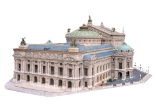 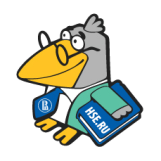 Текущие конкурсы для работников НИУ ВШЭ
 (http://www.hse.ru/cpk/all)
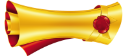 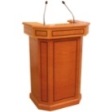 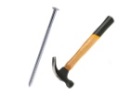 18
Схема взаимодействия АЦ с подразделениямипри подготовке информации об Университете
Аналитический центр
ОПД
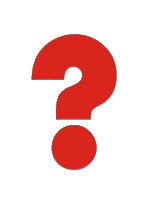 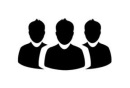 П1
ДЦ
П5
ОПД
ОПД
П2
П6
Подразделения
Подразделения
ВА
ВА
ОПД
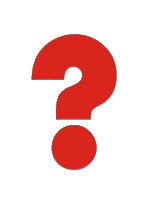 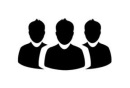 П3
П7
…
ВА
ВА
ОПД
ОПД
П4
ПN
Сбор первичных обработанных данных и их верификация
Свод данных и подготовка отчетов
Анализ информации об университете
Позиционирование университета
Сокращения: ДЦ – директор АЦ, ВА – ведущий аналитик АЦ, П – подразделение, 
ОПД – ответственный за предоставление данных из подразделения
19
Программа развития в лицах
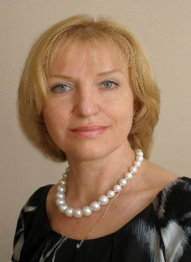 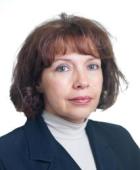 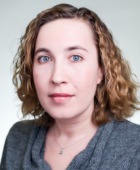 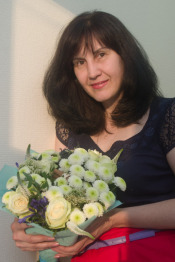 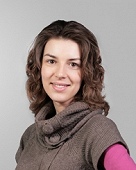 Директор программы развития
Карелина
Ирина Георгиевна
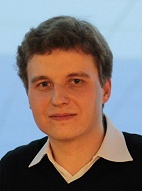 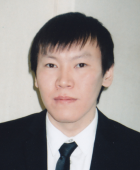 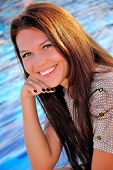 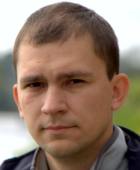 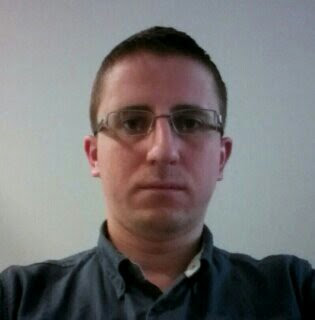 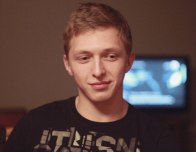 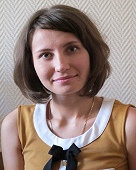 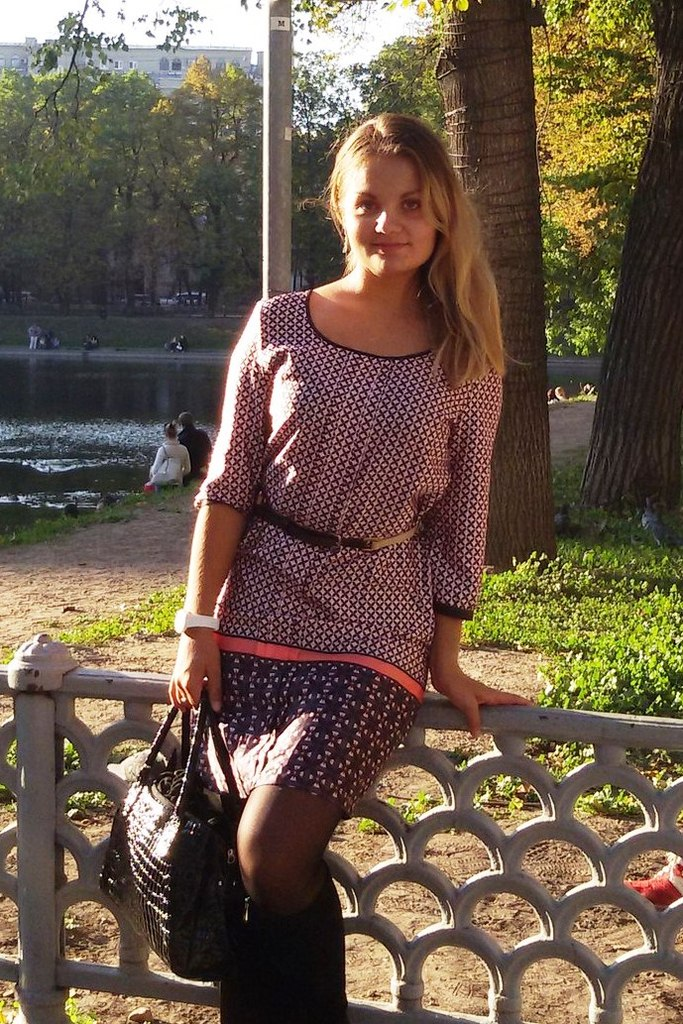 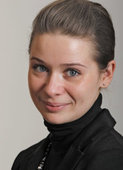 Дирекция программы развития
Аналитический центр
strategy@hse.ru
ac@hse.ru
20